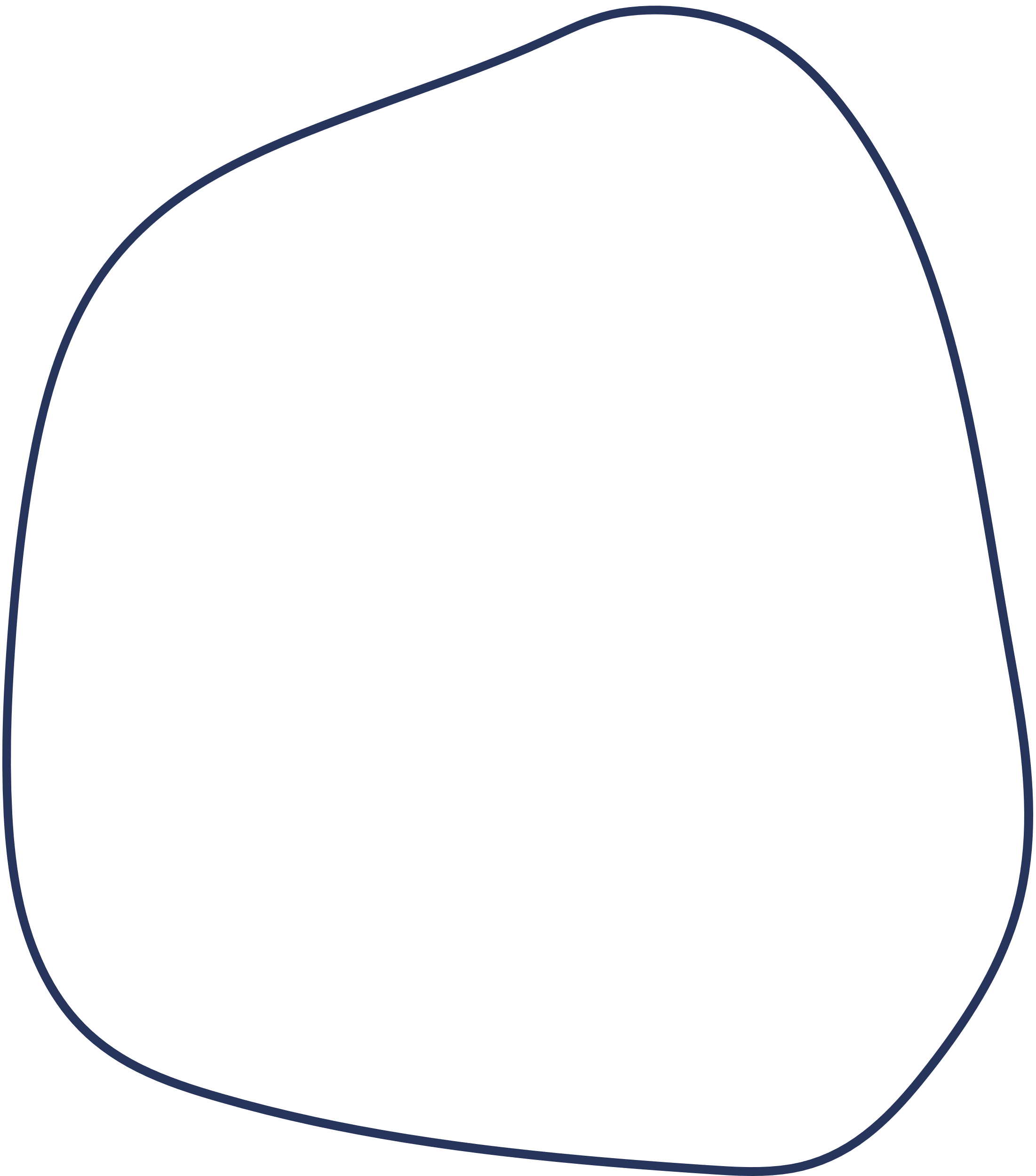 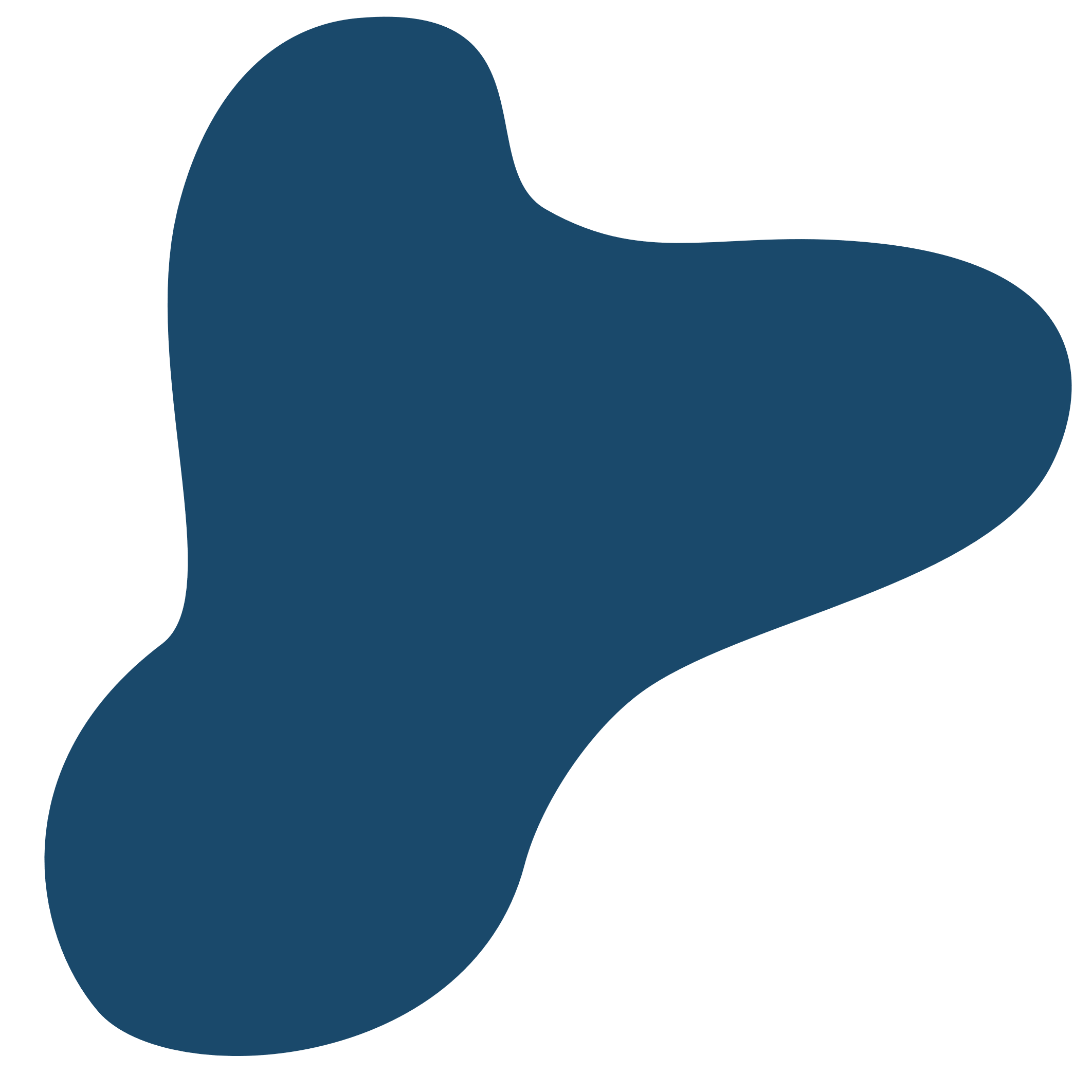 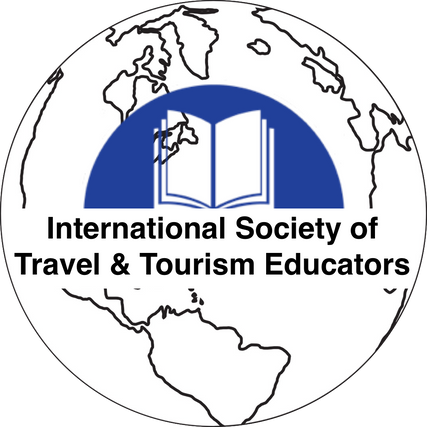 THE 43rd ISTTE ANNUAL CONFERENCE
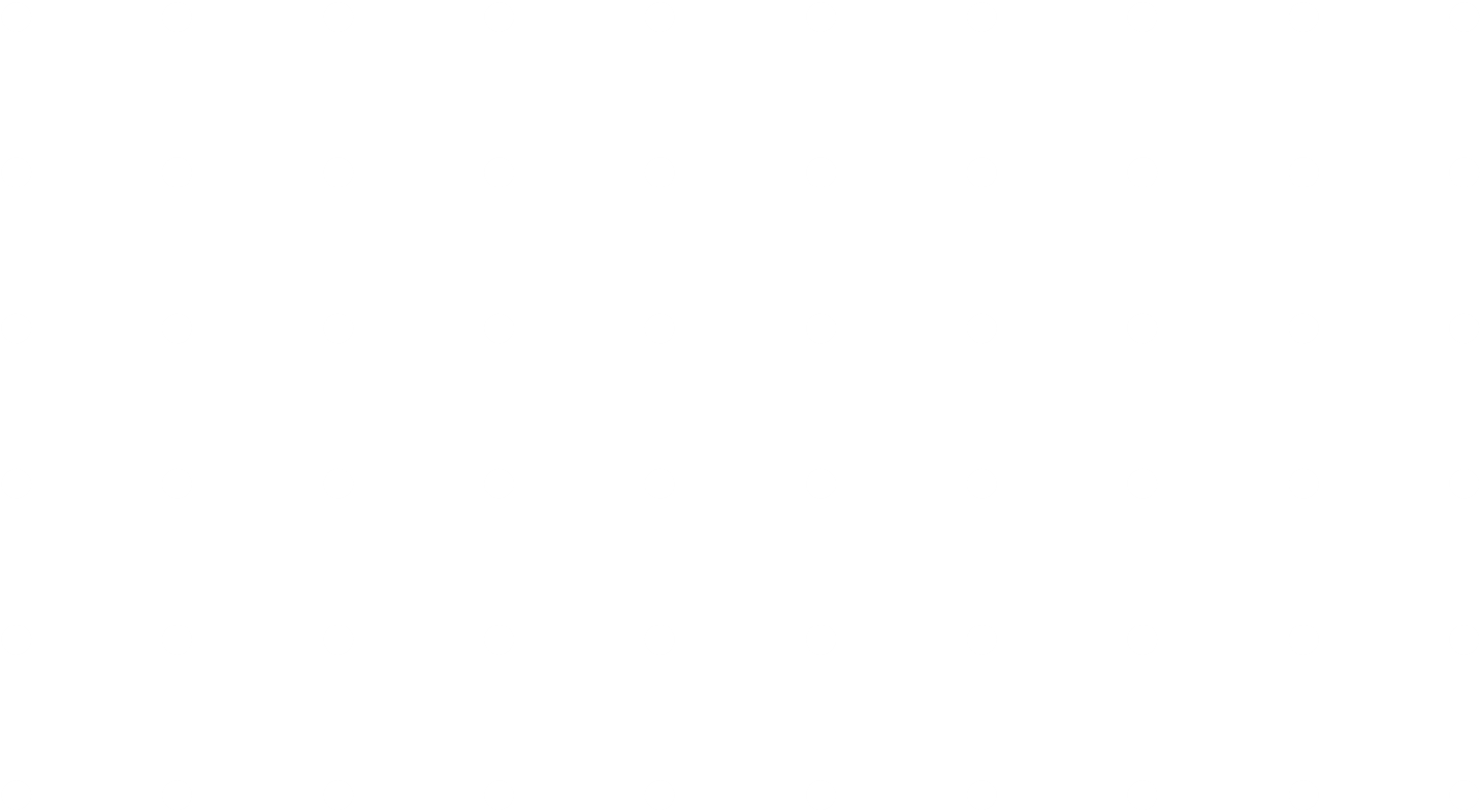 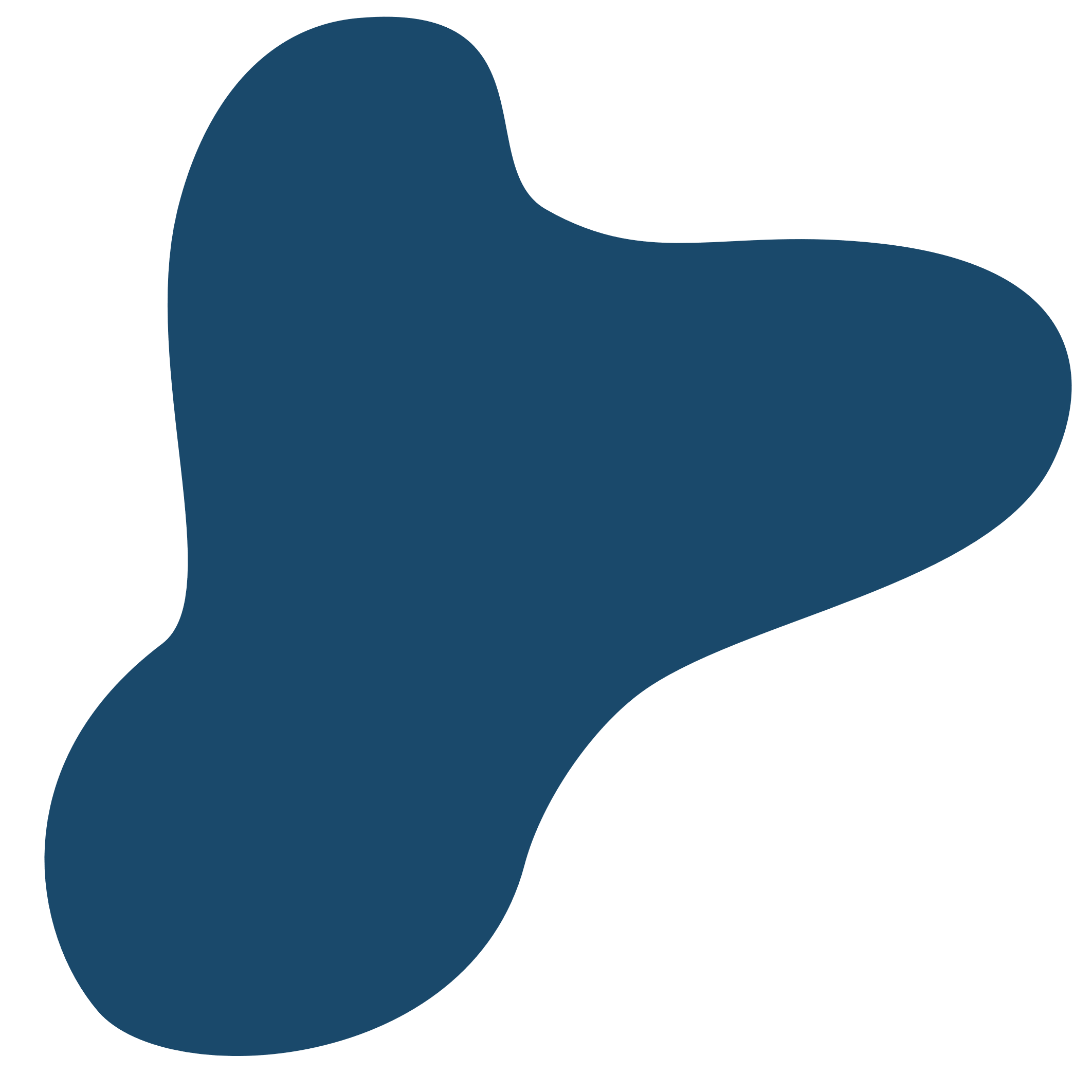 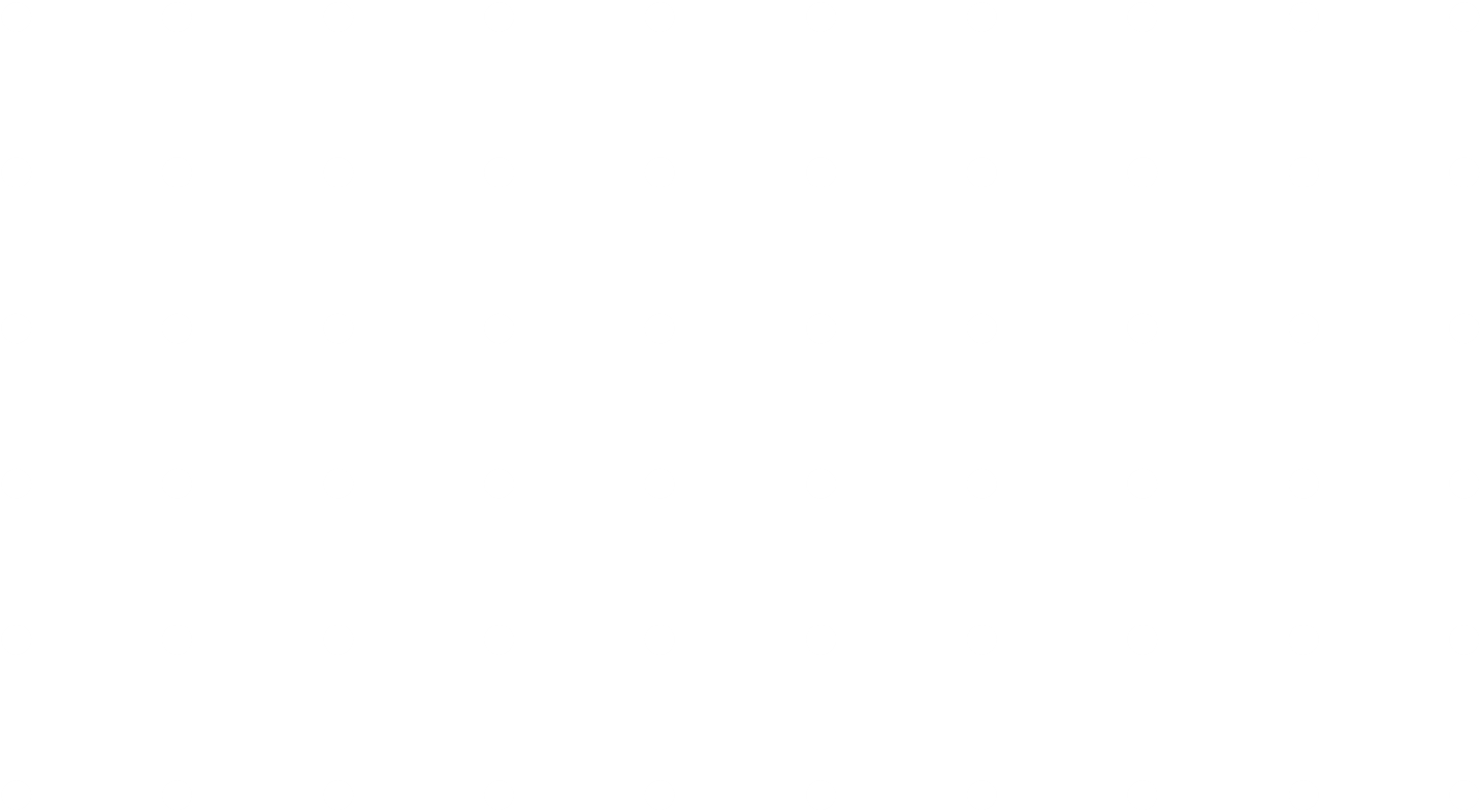 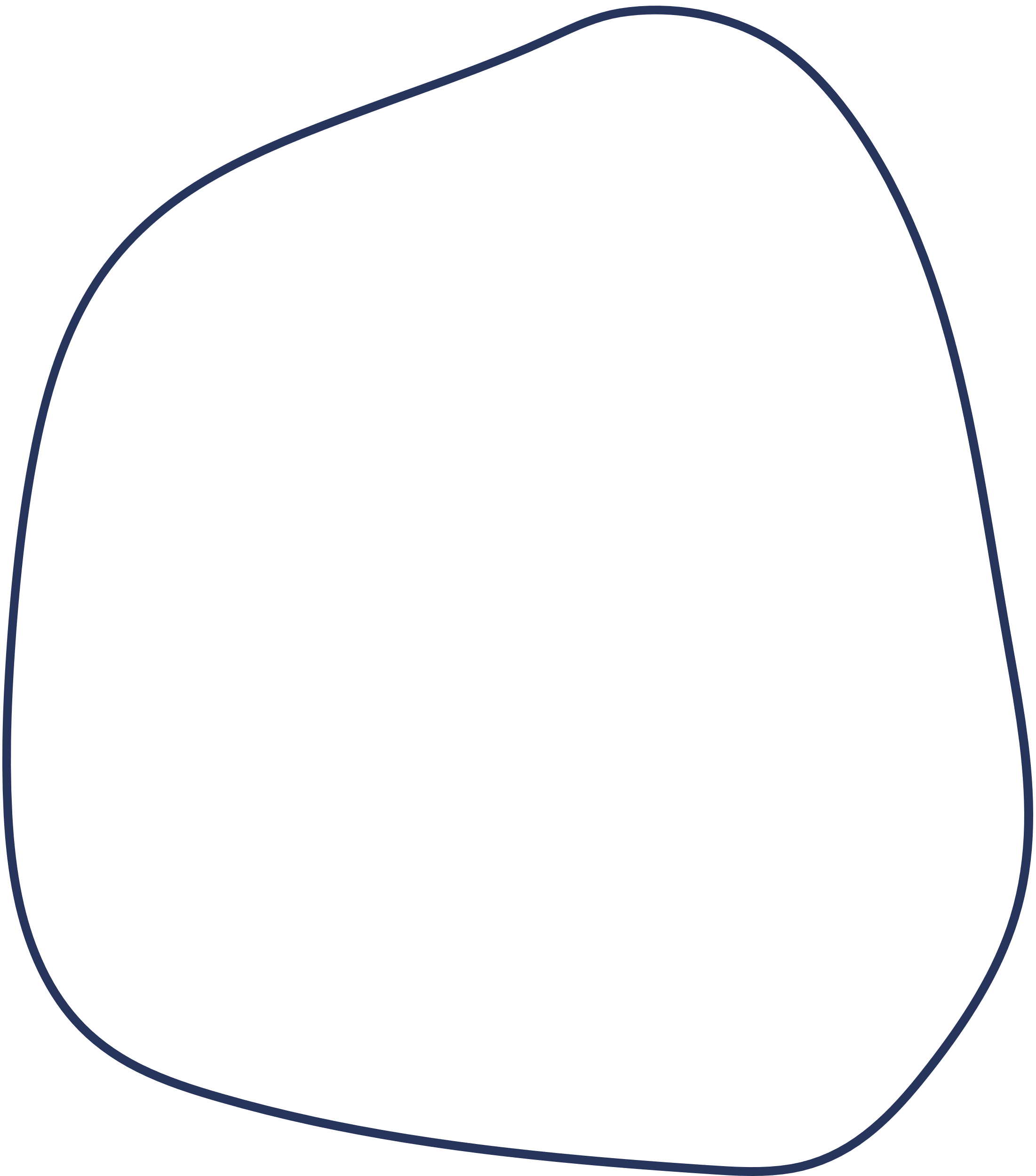 OCTOBER 14-16, 2024
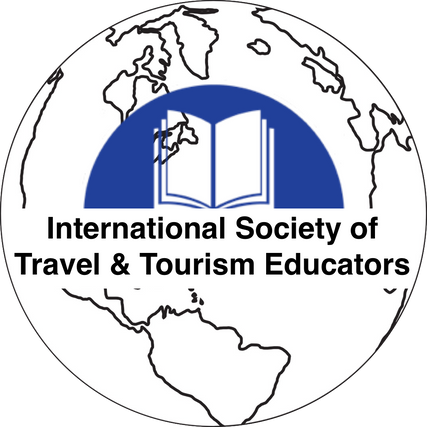 THE 43rd ISTTE ANNUAL CONFERENCE
OCTOBER 14-16,
2024
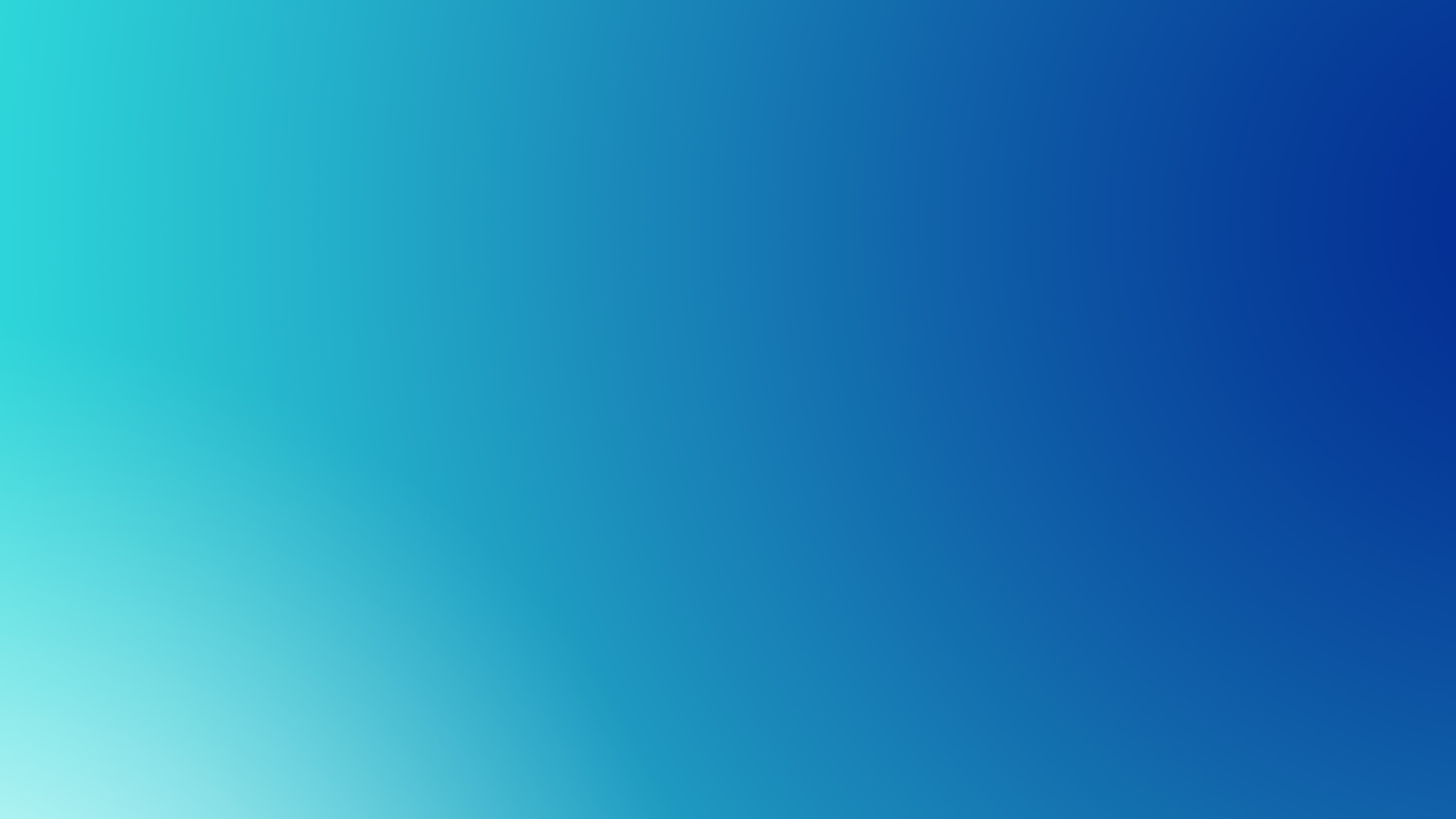 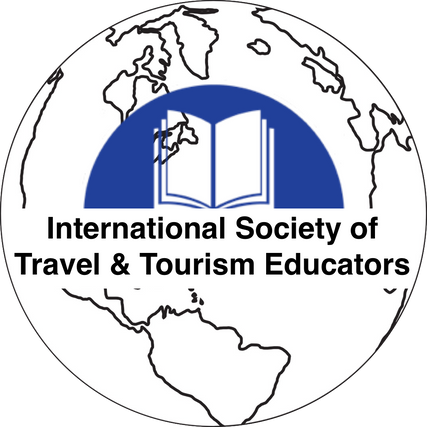 THE 43rd ISTTE ANNUAL CONFERENCE
OCTOBER 14-16. 2024